Figure 1. (A–F) Types of responses: tonic increase (A), phasic increase (B), burst tonic (C), tonic activity decreases ...
Cereb Cortex, Volume 22, Issue 4, April 2012, Pages 877–891, https://doi.org/10.1093/cercor/bhr153
The content of this slide may be subject to copyright: please see the slide notes for details.
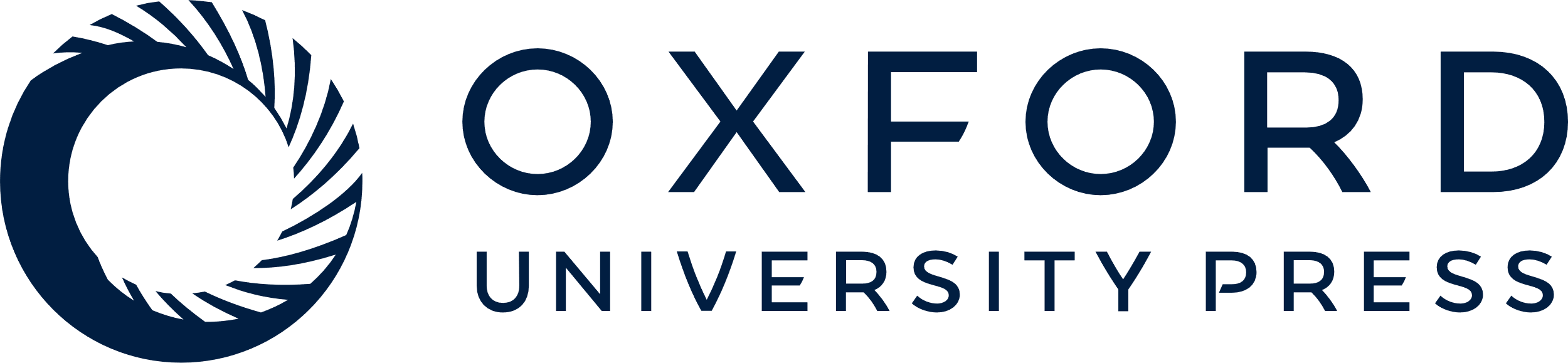 [Speaker Notes: Figure 1. (A–F) Types of responses: tonic increase (A), phasic increase (B), burst tonic (C), tonic activity decreases (D), phasic activity decreases (E), and activity decreases followed by burst (F). Each panel shows, from top to bottom, eye position records (horizontal), raster plots, and spike density function of the neuronal discharge. All the responses are for the preferred direction of the neuron, which was toward right in all the examples shown here. The vertical line indicates pursuit onset.


Unless provided in the caption above, the following copyright applies to the content of this slide: © The Author 2011. Published by Oxford University Press. All rights reserved. For permissions, please e-mail: journals.permissions@oup.com]